Logga in på Wi-Fi Uppsala_Guest (Android)
Funk-IT Lyftet
20 april 2022
Logga in med Uppsala_Guest
Gå till inställningar på din enhet.
Tryck på Anslutning.
Sida 2
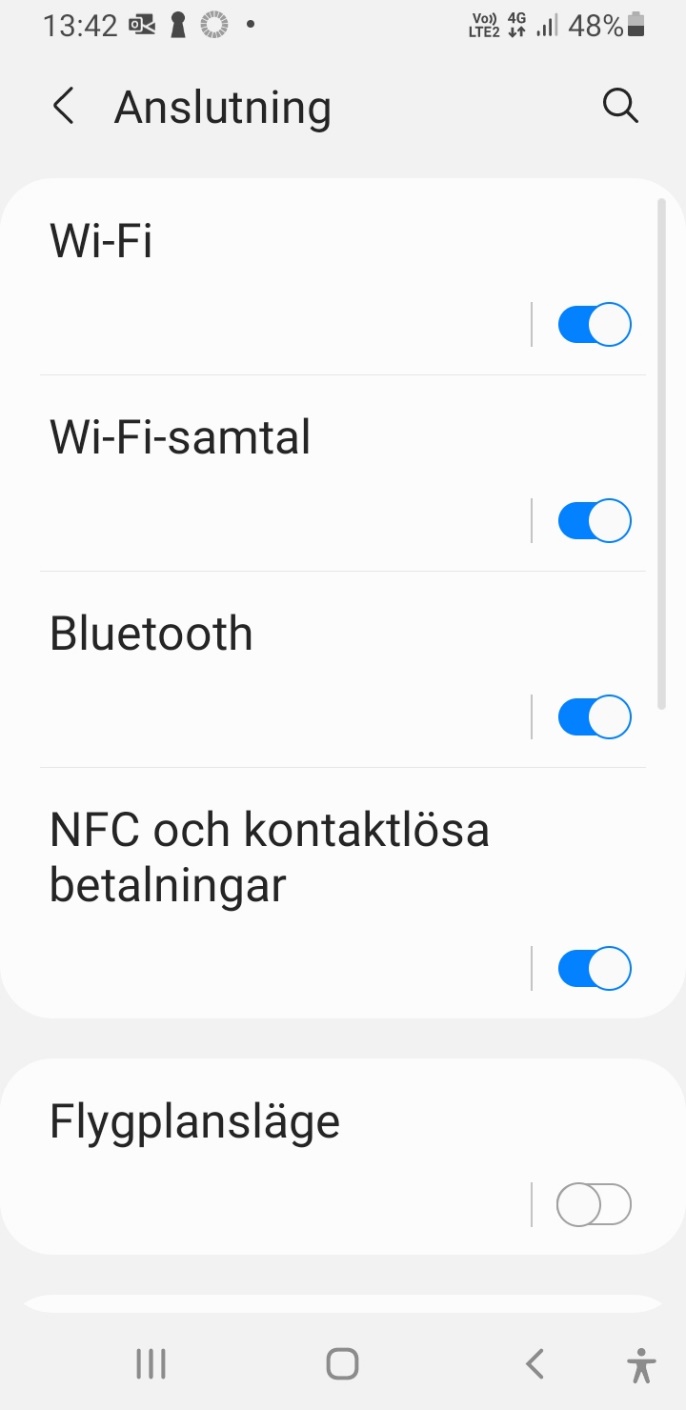 Välj Anslutning
Tryck på Wi-Fi i menyfält.
Sida 3
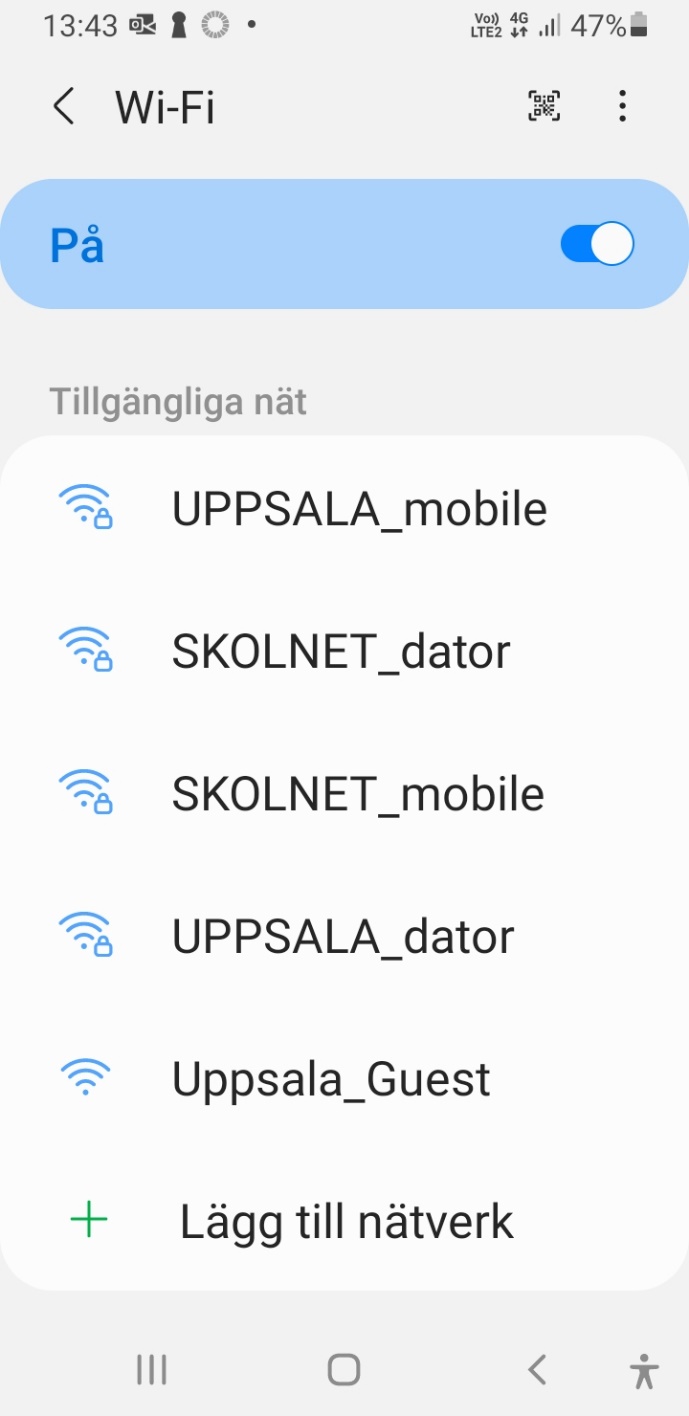 Välj nätverk
Välj Uppsala_Guest i listan över nätverk.
Sida 4
Nytt konto
Tryck på Registrera nytt konto. Längst ner på sidan.
Sida 5
Ditt namn
Skriv ditt förnamn i det översta fältet.
Skriv ditt efternamn i det mittersta fältet.
Sida 6
Telefonnummer
Skriv ett mobiltelefonnummer i nedersta fältet till en mobiltelefon som du har nära dig. 
Tryck på Registrera.
Sida 7
Titta i telefonen
Det kommer ett SMS med dina inloggningsuppgifter till det mobiltelefonnummer du angav.
Sida 8
Användarnamn
Skriv in Användarnamnet från SMS:et i Användarnamn.
Skriv in Lösenordet från SMS:et i Lösenord.
Sida 9
Logga in
Tryck på Logga in.
Du har nu tillgång till Uppsala Kommuns gäst Wi-Fi under ett dygn.
Sida 10
Funk-IT Lyftet startade som ett samarbete mellan:
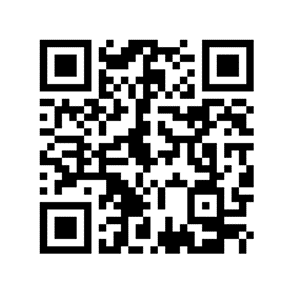 Post- och Telestyrelsen
Uppsala kommun, Vård - och omsorgsförvaltningen, Socialpsykiatrin och Arbete och bostad
TIF- Träffpunkternas intresseförening
Brukarrådet- Arbete och bostad
Funk-IT lyftets hemsida
Sida 11